De profetes Mirjam, Aärons zuster, pakte haar tamboerijn, en alle vrouwen volgden haar, dansend en op de tamboerijn spelend.

En Mirjam zong dit refrein:
“Zing voor de Heer, zijn macht en majesteit zijn groot!
Paarden en ruiters wierp hij in zee.”
[Speaker Notes: 1]
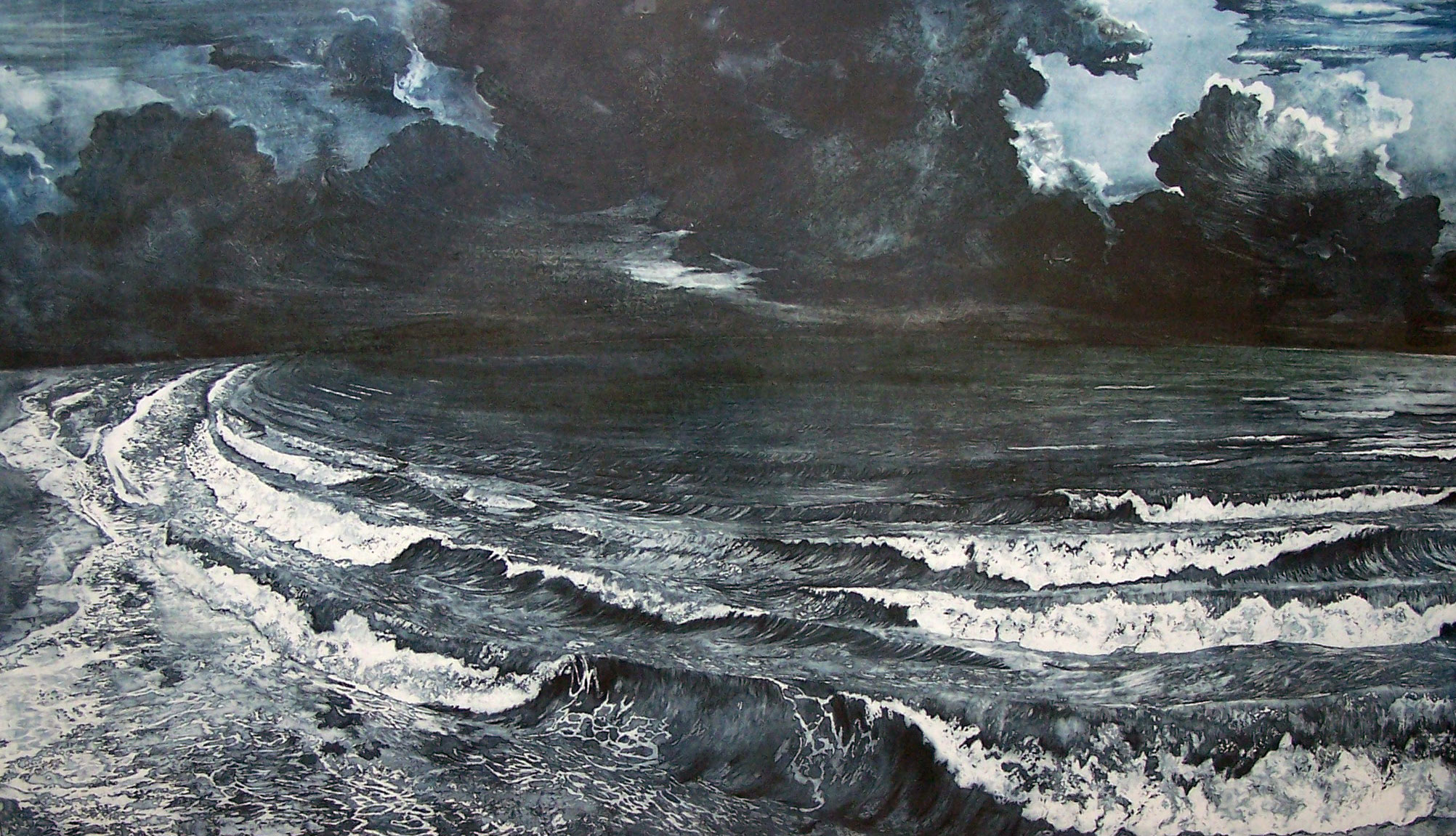 [Speaker Notes: 2]
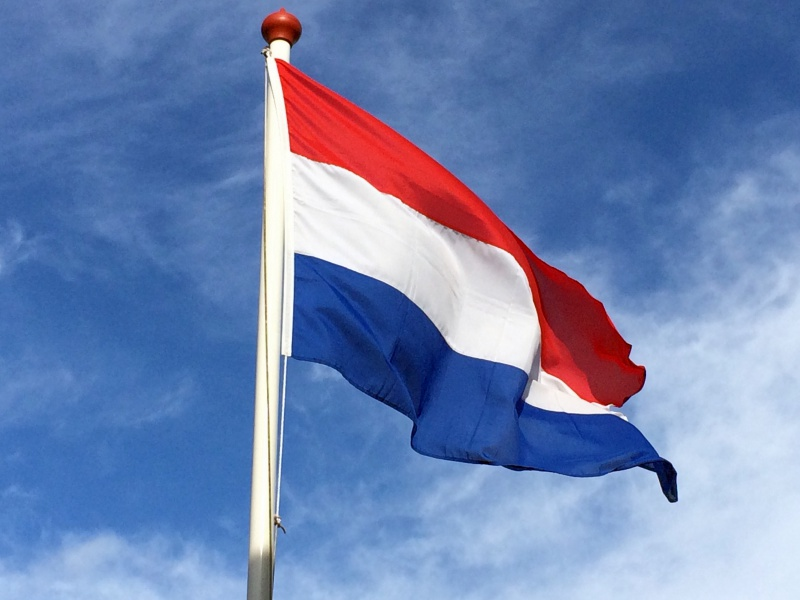 [Speaker Notes: 3]
De profetes Mirjam, Aärons zuster, pakte haar tamboerijn, en alle vrouwen volgden haar, dansend en op de tamboerijn spelend.

En Mirjam zong dit refrein:
“Zing voor de Heer, zijn macht en majesteit zijn groot!
Paarden en ruiters wierp hij in zee.”
[Speaker Notes: 4]